Themen für BA und M.Ed.-Arbeiten
Sonder- und Rehabilitationspädagogische Psychologie
Wintersemester 2023/2024
Themenwahl
Psychologie ist die Wissenschaft vom Erleben und Verhalten
Sonder – und Rehabilitationspädagogische Fragestellungen zum Erleben und Verhalten von Menschen!

In unserem Arbeitsbereich bestehen zwei Möglichkeiten:
Anschluss an bestehende Forschungsprojekte
Erarbeitung einer Literaturarbeit (v.a. Systematic Reviews), passend zu einem Themenschwerpunkte des Lehrstuhls
Themen für eine Literaturarbeit
Definitionen und Motive von Bullying aus Sicht von Kindern und Jugendlichen – eine qualitative Studie
Geplant ist eine qualitative Interviewstudie mit Kindern und Jugendlichen der dritten bis achten Klasse zum Thema Definitionen und Motive von Bullying 
Fragestellungen:
Wie definieren Kinder und Jugendliche Bullying? 
Welche Ziele oder Motive beschreiben Kindern und Jugendliche für Bullying?




Ansprechpartnerinnen: Jule Eilts (jule.eilts@uol.de) und Jessica Wilke (jessica.wilke@uol.de)
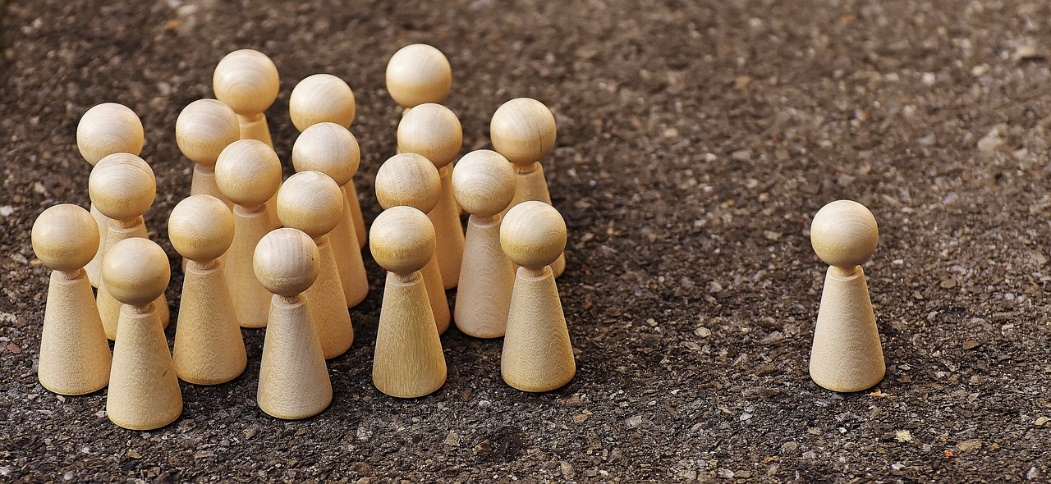 Systematic Reviews zu den Folgenden Themen
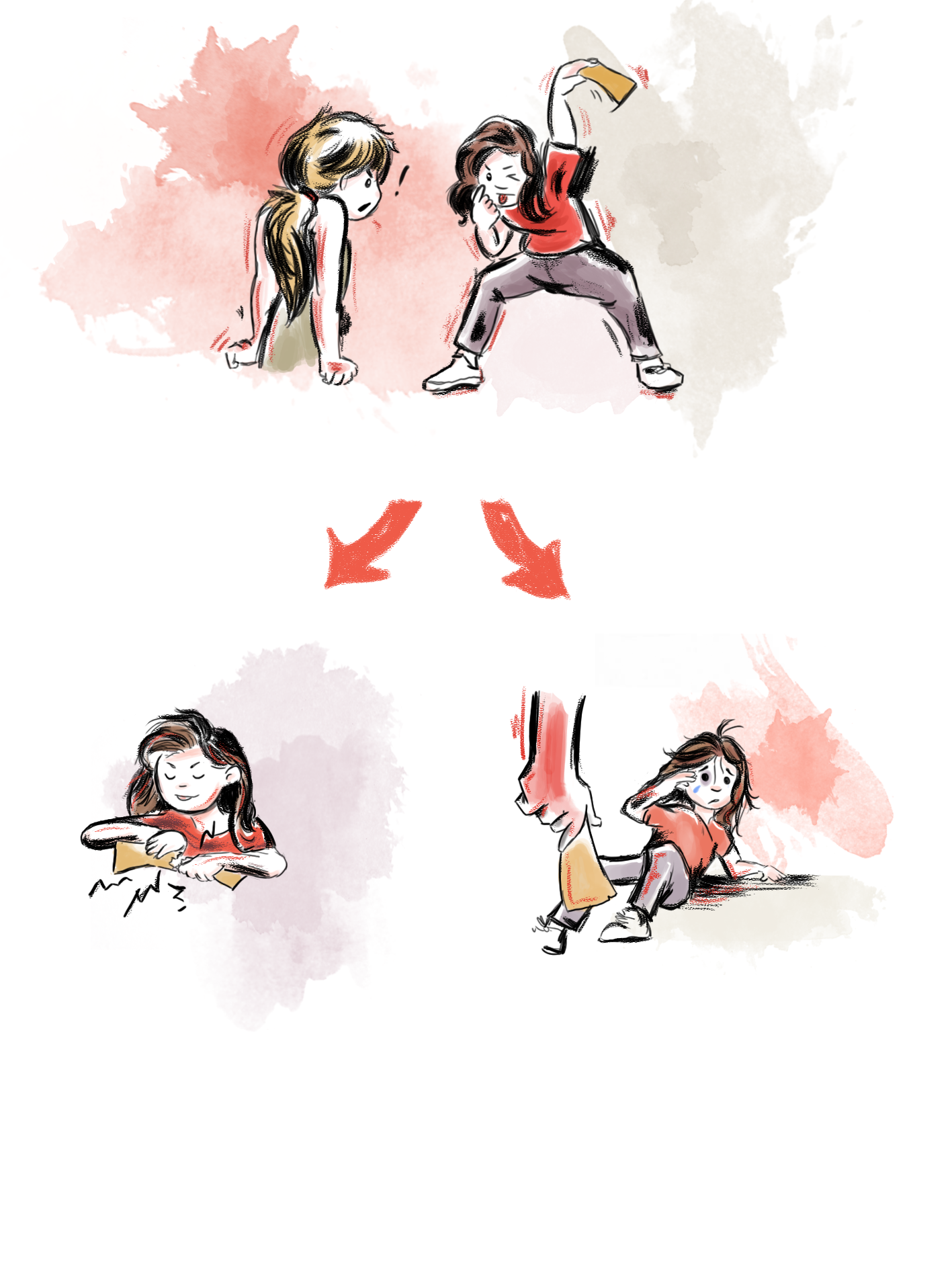 Längsschnittliche Zusammenhänge zwischen der moralischen Entwicklung und Verhaltensproblemen bei Kindern und Jugendlichen

Bullying, Selbstwert und Narzissmus bei Kindern und Jugendlichen

Ansprechpartnerin: Jessica Wilke (jessica.wilke@uni-oldenburg.de)
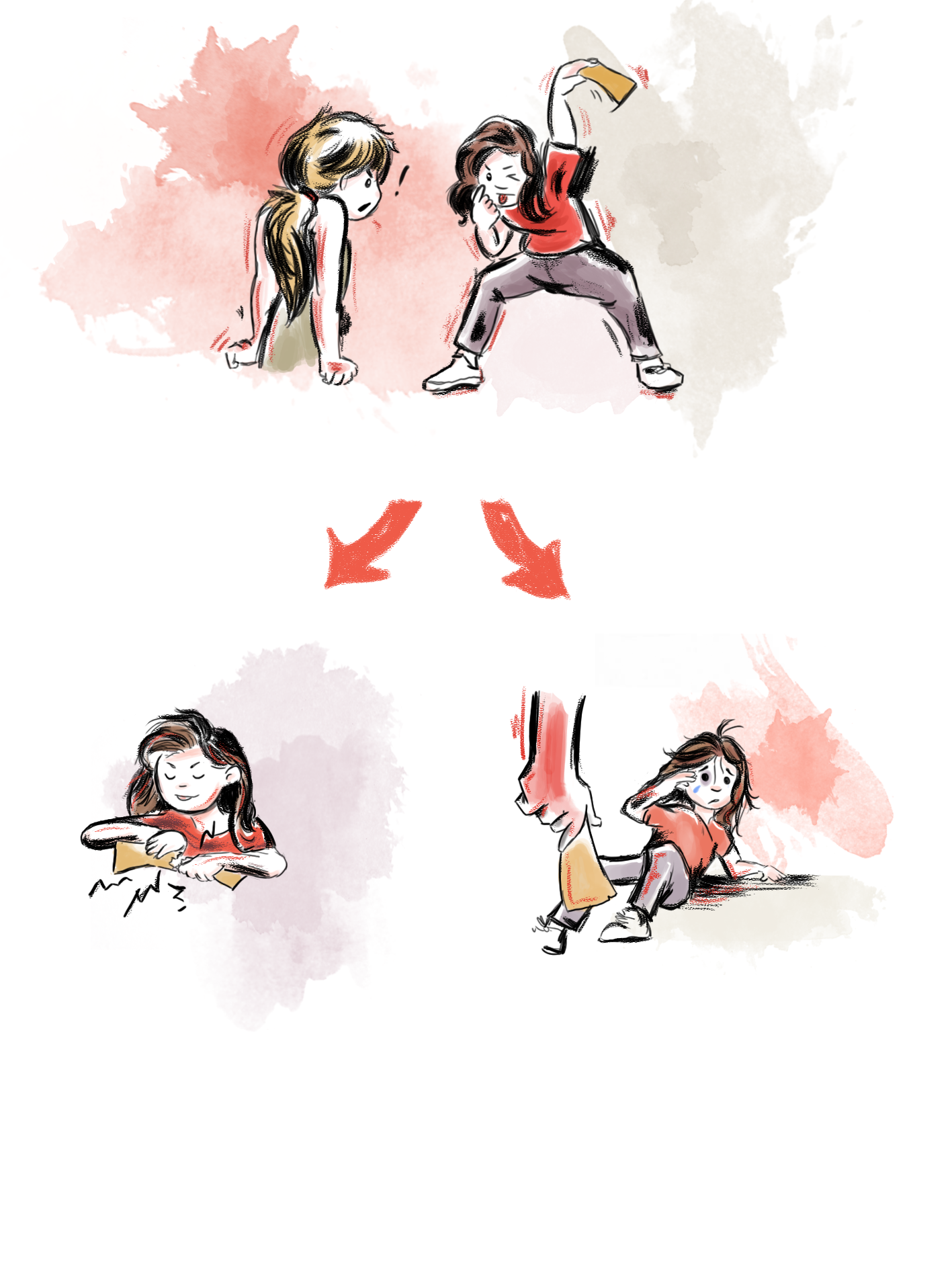 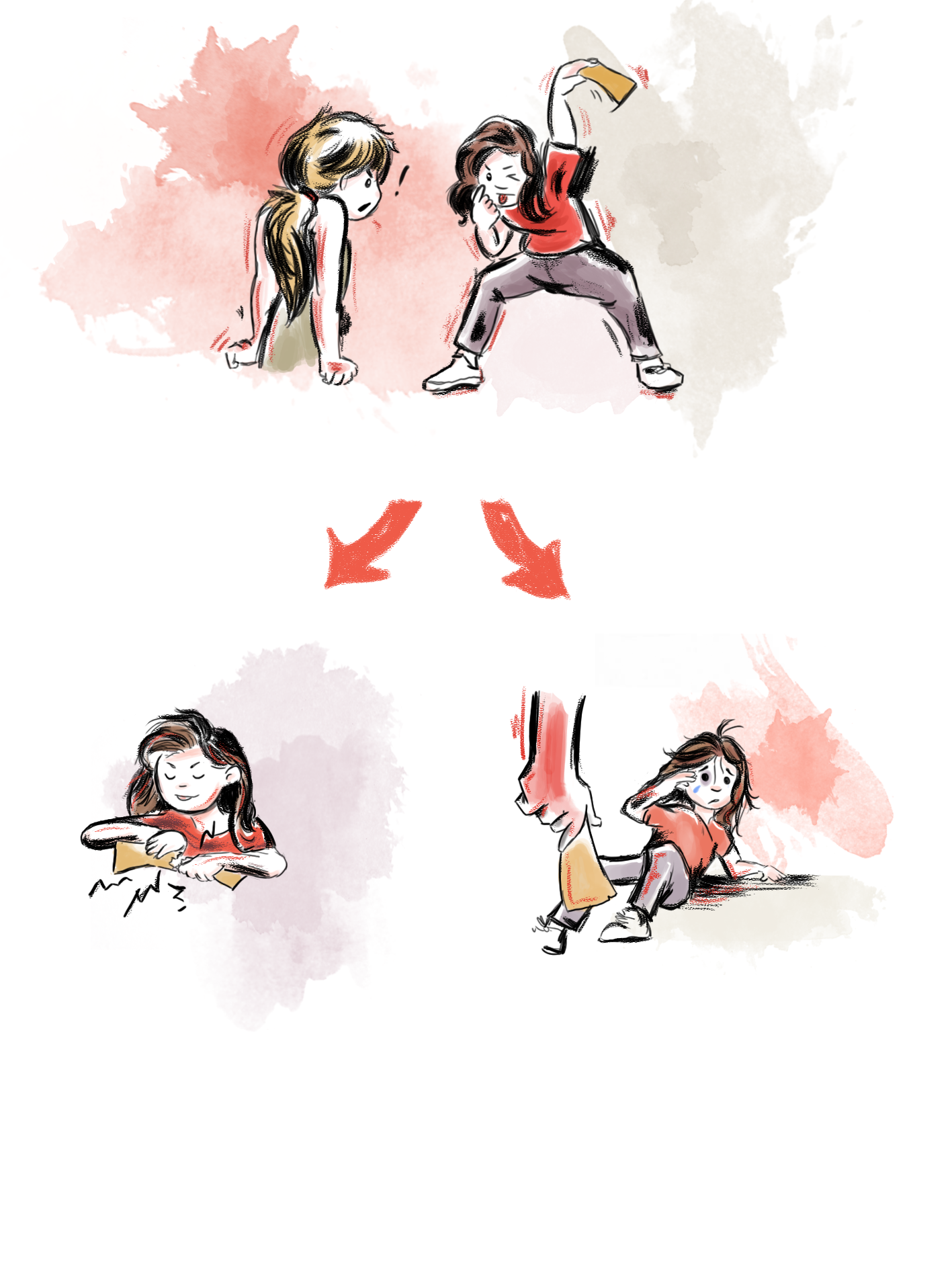 Projekt: Die Erfassung von Klassenklima
Das Klassenklima hat einen zentralen Einfluss auf die Motivation und den Lernerfolg von Schüler*innen. 
Klassenklima ist ein mehrdimensionales Konstrukt, welches Aspekte wie die Sicherheit, Lehrer-Schüler-Beziehungen, Lehrstrategien und Ressourcen beinhaltet. 
In der Studie soll eine Überprüfung eines neu entwickelten Fragebogen zum Klassenklima an einer Stichprobe von Grundschullehrkräften stattfinden.
Am 24.11.2023 um 10:15 Uhr findet ein Termin zur genaueren Angabe von möglichen Abschlussarbeiten, zum Zeitplan und zur Betreuung online statt: https://meeting.uol.de/b/drn-pem-fbr-wiq
Ansprechpartnerin: Naska Goagoses (naska.goagoses@uni-oldenburg.de)
Frostigs Entwicklungstest zur visuellen Wahrnehmung
Teilnahme am Normierungsprojekt der Neuauflage in Kooperation mit der Universität Hamburg

Schulung am 24.11. 2023 ab 10.00 Uhr bis ca. 14.00 Uhr

Testungen sollen ab Dezember bis Mitte März durchgeführt werden

Schülerinnen zwischen 11 und 18 Jahren

Zusatzvariablen Selbstkonzept und SDQ-Skalen

Melden bei ute.von.duering@uni-oldeburg.de -> Betreff: Frostig